Business Annual Report
Lorem ipsum doloror amet consectetur adipisicing elit sed do eiusmod tempor inci didunt ut labore et dolore magna aliqua enim minim veniam quis nostrud
YOUR COMPANY NAME
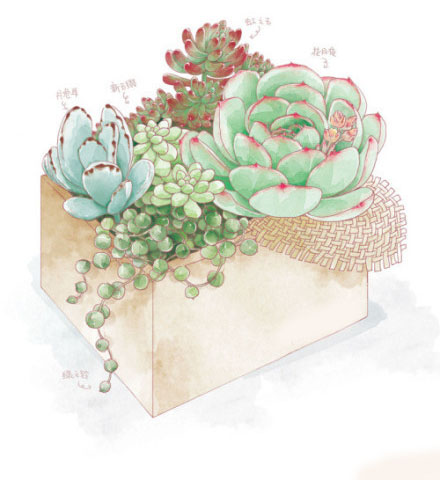 CONTENTS  HERE
CONTENTS  HERE
CONTENTS  HERE
01 
Business 
Annual Report
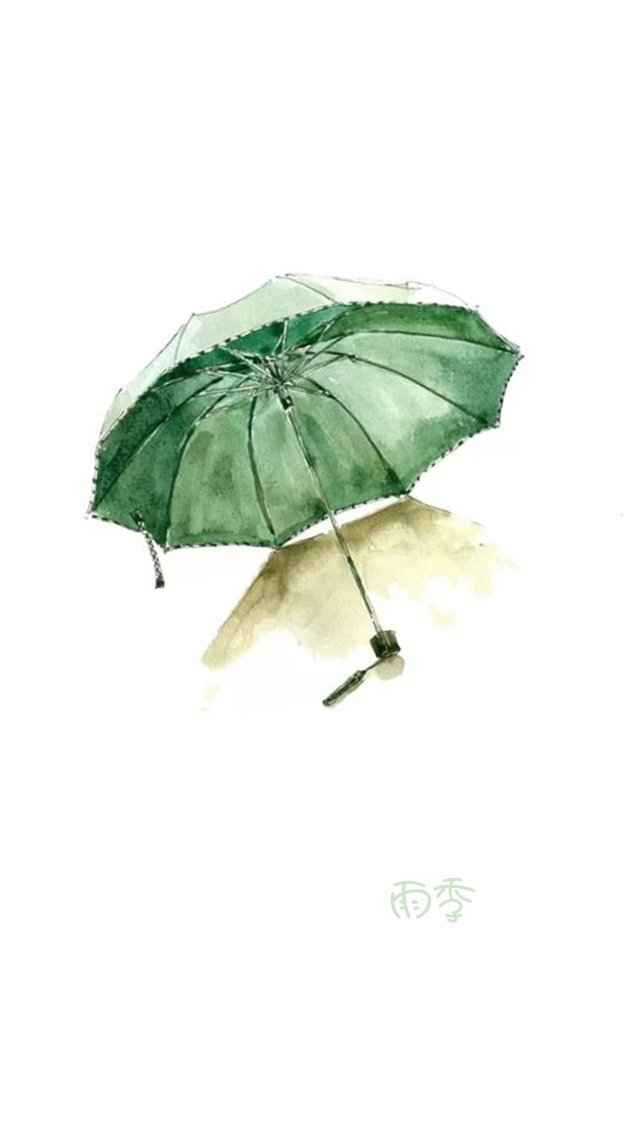 Lorem ipsum doloror amet consectetur adipisicing elit sed do eiusmod tempor inci didu
Business Annual Report
TITLE Add Here
TITLE Add Here
Lorem ipsum doloror amet consectetur adipisicing elit sed
Lorem ipsum doloror amet consectetur adipisicing elit sed
TITLE Add Here
Lorem ipsum doloror amet consectetur adipisicing elit sed
Business Annual Report
TITLE Add Here
Lorem ipsum doloror amet consectetur adipisicing elit sed
TITLE Add Here
Lorem ipsum doloror amet consectetur adipisicing elit sed
Business Annual Report
201X
TITLE
TITLE
Lorem ipsum doloror amet consectetur adipisicin
Lorem ipsum doloror amet consectetur adipisicing elit sed do eiusmod tempor
TITLE
TITLE
TITLE
TITLE
TITLE
TITLE
TITLE
Business Annual Report
TITLE ADD HERE
Lorem ipsum doloror amet consectetur adipisicing elit sed do eiusmod tempor
TITLE ADD HERE
Lorem ipsum doloror amet consectetur adipisicing elit sed do eiusmod tempor
TITLE ADD HERE
Lorem ipsum doloror amet consectetur adipisicing elit sed do eiusmod tempor
TITLE ADD HERE
Lorem ipsum doloror amet consectetur adipisicing elit sed do eiusmod tempor
Business Annual Report
TITLE ADD HERE
TITLE ADD HERE
TITLE ADD HERE
TITLE ADD HERE
TITLE ADD HERE
TITLE ADD HERE
TITLE ADD HERE
TITLE ADD HERE
TITLE ADD HERE
59%
67%
25%
TITLE ADD HERE
Lorem ipsum doloror amet consectetur adipisicing elit sed do eiusmod temporLorem ipsum doloror amet consectetur adipisicing elit sed do eiusmod tempor
02 
Business 
Annual Report
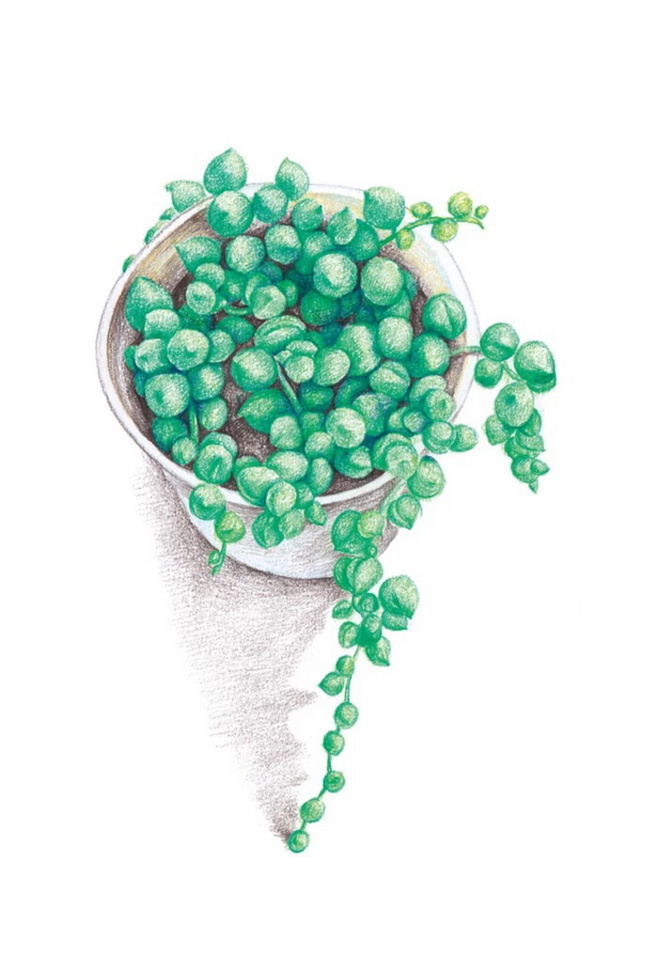 Lorem ipsum doloror amet consectetur adipisicing elit sed do eiusmod tempor inci didu
Business Annual Report
TITLE  ADD  HERE
10%
10%
10%
Lorem ipsum doloror amet consectetur adipisicing elit sed do eiusmod 
tempor inci didunt ut labore et dolore magna aliqua enim minim veniam quis
TITLE  ADD  HERE
Lorem ipsum doloror amet consectetur adipisicing elit sed do eiusmod 
tempor inci didunt ut labore et dolore magna aliqua enim minim veniam quis
TITLE  ADD  HERE
Lorem ipsum doloror amet consectetur adipisicing elit sed do eiusmod 
tempor inci didunt ut labore et dolore magna aliqua enim minim veniam quis
Business Annual Report
TITLE ADD HERE
Lorem ipsum doloror amet consectetur adipisicing elit sed do eiusmod tempor
TITLE 
ADD HERE
TITLE ADD HERE
Lorem ipsum doloror amet consectetur adipisicing elit sed do eiusmod tempor
TITLE ADD HERE
Lorem ipsum doloror amet consectetur adipisicing elit sed do eiusmod tempor
TITLE ADD HERE
Lorem ipsum doloror amet consectetur adipisicing elit sed do eiusmod tempor
Business Annual Report
TITLE ADD HERE
TITLE ADD HERE
Lorem ipsum doloror amet consectetur adipisicing elit sed do eiusmod tempor
Lorem ipsum doloror amet consectetur adipisicing elit sed do eiusmod tempor
TITLE ADD HERE
TITLE ADD HERE
TITLE 
ADD HERE
Lorem ipsum doloror amet consectetur adipisicing elit sed do eiusmod tempor
Lorem ipsum doloror amet consectetur adipisicing elit sed do eiusmod tempor
TITLE ADD HERE
TITLE ADD HERE
Lorem ipsum doloror amet consectetur adipisicing elit sed do eiusmod tempor
Lorem ipsum doloror amet consectetur adipisicing elit sed do eiusmod tempor
Business Annual Report
TITLE 
ADD HERE
TITLE 
ADD HERE
TITLE 
ADD HERE
TITLE 
ADD HERE
TITLE 
ADD HERE
TITLE 
ADD HERE
Lorem ipsum doloror amet consectetur adipisicing elit sed do eiusmod tempor
Lorem ipsum doloror amet consectetur adipisicing elit sed do eiusmod tempor
Lorem ipsum doloror amet consectetur adipisicing elit sed do eiusmod tempor
Lorem ipsum doloror amet consectetur adipisicing elit sed do eiusmod tempor
Lorem ipsum doloror amet consectetur adipisicing elit sed do eiusmod tempor
Lorem ipsum doloror amet consectetur adipisicing elit sed do eiusmod tempor
Business Annual Report
2014
2021
2013
TITLE  ADD  HERE
TITLE  ADD  HERE
TITLE  ADD  HERE
Lorem ipsum doloror amet consectetur adipisicing elit
Lorem ipsum doloror amet consectetur adipisicing elit
Lorem ipsum doloror amet consectetur adipisicing elit
2021
2021
TITLE  ADD  HERE
TITLE  ADD  HERE
Lorem ipsum doloror amet consectetur adipisicing elit
Lorem ipsum doloror amet consectetur adipisicing elit
03 
Business 
Annual Report
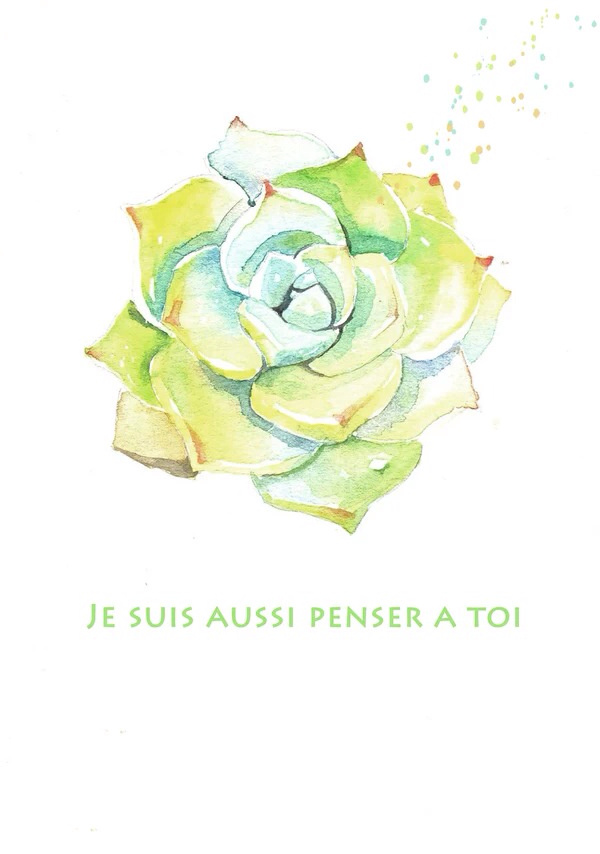 Lorem ipsum doloror amet consectetur adipisicing elit sed do eiusmod tempor inci didu
Business Annual Report
TITLE  ADD  HERE
TITLE  ADD  HERE
Lorem ipsum doloror amet consectetur adipisicing elit sed
Lorem ipsum doloror amet consectetur adipisicing elit sed
Business Annual Report
TITLE Add Here
Lorem ipsum doloror amet consectetur adipisicing elit sed
TITLE Add Here
Lorem ipsum doloror amet consectetur adipisicing elit sed
Business Annual Report
TITLE  ADD  HERE
Lorem ipsum doloror amet consectetur adipisicing elit sed
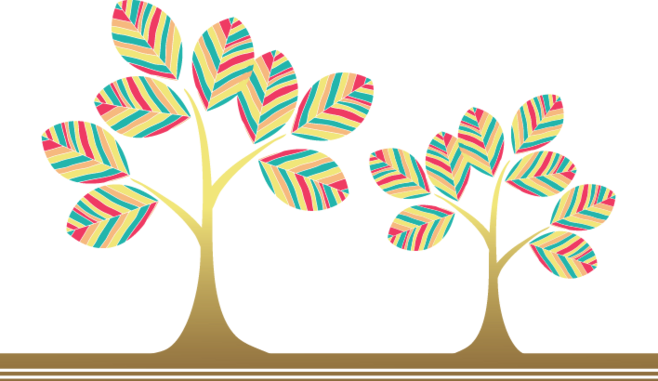 TITLE  ADD  HERE
Lorem ipsum doloror amet consectetur adipisicing elit sed
TITLE  ADD  HERE
Lorem ipsum doloror amet consectetur adipisicing elit sed
Business Annual Report
TITLE  ADD  HERE
TITLE  
ADD  HERE
Lorem ipsum doloror amet consectetur adipisicing elit sed
amet consectetur adipisicing elit sed
TITLE  ADD  HERE
Lorem ipsum doloror amet consectetur adipisicing elit sed
TITLE  
ADD  HERE
TITLE  ADD  HERE
amet consectetur adipisicing elit sed
Lorem ipsum doloror amet consectetur adipisicing elit sed
THANKS
Lorem ipsum doloror amet consectetur adipisicing elit sed do eiusmod tempor inci didunt ut labore et dolore magna aliqua enim minim veniam quis nostrud
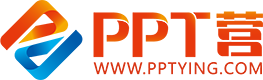 10000+套精品PPT模板全部免费下载
PPT营
www.pptying.com
[Speaker Notes: 模板来自于 https://www.pptying.com    【PPT营】]